Introduction to Phoenix-Goodyear Airport Superfund Site
Catherine Brown
EPA Region 9
Superfund Program
Geography and Climate
Sonoran Desert with arid subtropical desert climate 
Seven to ten inches of rainfall annually
Average summer temperature of around 105F with extremes in excess of 120F
Average winter temperature of 72F
Groundwater is the main source of drinking water
Historically open desert and agriculture
Growing population; 2,747 in 1980 and 73,832 in 2014.
In excess of 100,000 residents projected for 2020
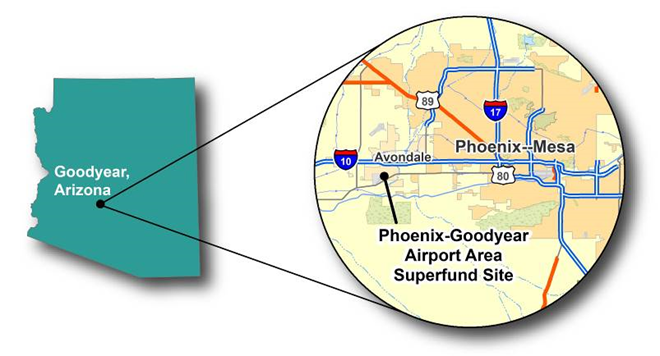 2
Phoenix-Goodyear Airport Superfund Site
Groundwater contamination discovered in 1981 in City of Goodyear municipal supply wells
Listed on the NPL in 1983
Some cleanup of soil contamination
Primarily groundwater contaminated by chlorinated solvents 
Remedy is groundwater pump & treat
Treated water at first injected back into groundwater system to provide plume containment.
ROD allows for ‘beneficial reuse’ of treated water
3
ROD-specified Potential Beneficial Reuses of Treated Groundwater
Agricultural – irrigation for crop production
Industrial
Municipal
Drinking water supply
Certain types of water rights
Recreational
Creating lakes
Irrigating public parks or golf courses
Injection for aquifer restoration
Surface Discharge
Agua Fria River or Gila River discharge
Diversion downstream for municipal uses
4
Current Phoenix-Goodyear Airport Superfund Site Beneficial Reuses
Goodyear Recreation Complex Irrigation
81.5 million gallons per year for an annual savings of $200,000
Goodyear Community Park Irrigation
21 million gallons used in 2013 for a savings of $75,000
Saint Thomas Aquinas Grade School Heat Exchanger
197 million gallons used in the exchanger in 2013 and then injected back into the groundwater system for a double benefit
Palm Valley Golf Course Irrigation
140 million gallons used in 2013 for a savings of $250,000
Agricultural Plots Irrigation
52 million gallons used in 2013 for a savings between $94K and $250K 
Injection for plume control
967 million gallons injected in 2014
5
Current Phoenix-Goodyear Airport Superfund Site Beneficial Reuses
Goodyear Recreation Complex
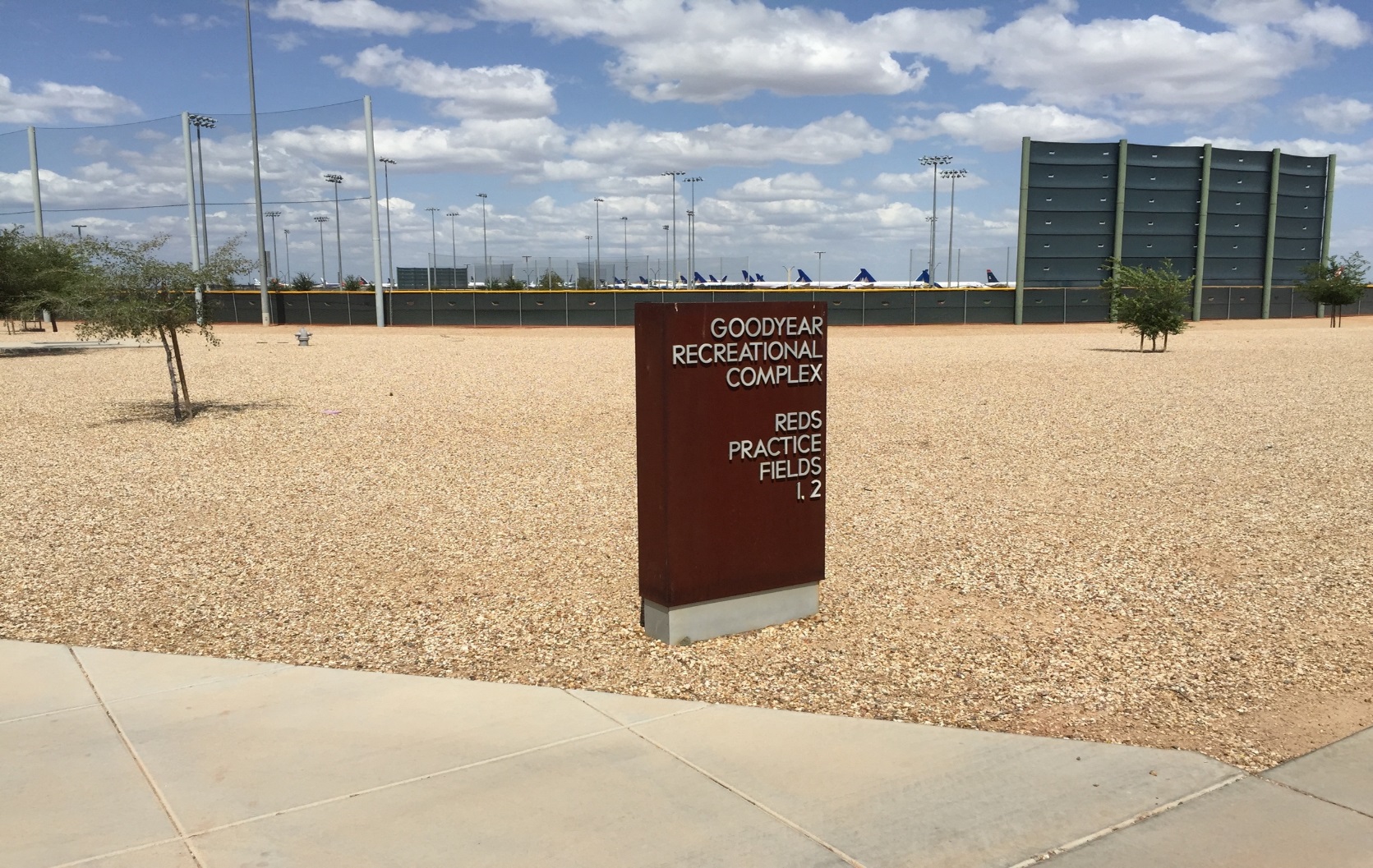 6
Current Phoenix-Goodyear Airport Superfund Site Beneficial Reuses
Goodyear Community Park
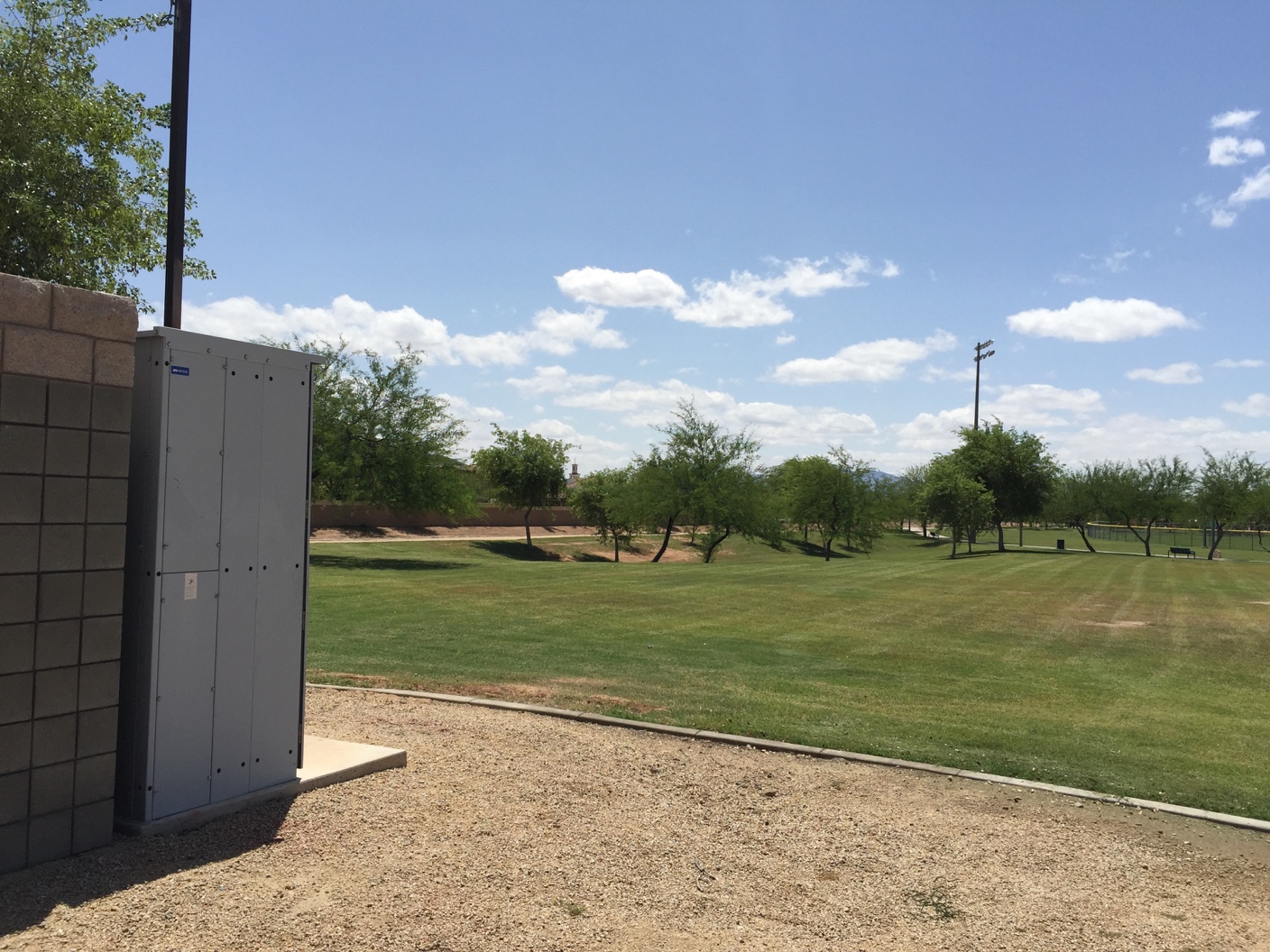 7
Current Phoenix-Goodyear Airport Superfund Site Beneficial Reuses
Saint Thomas Aquinas Grade School Heat Exchanger
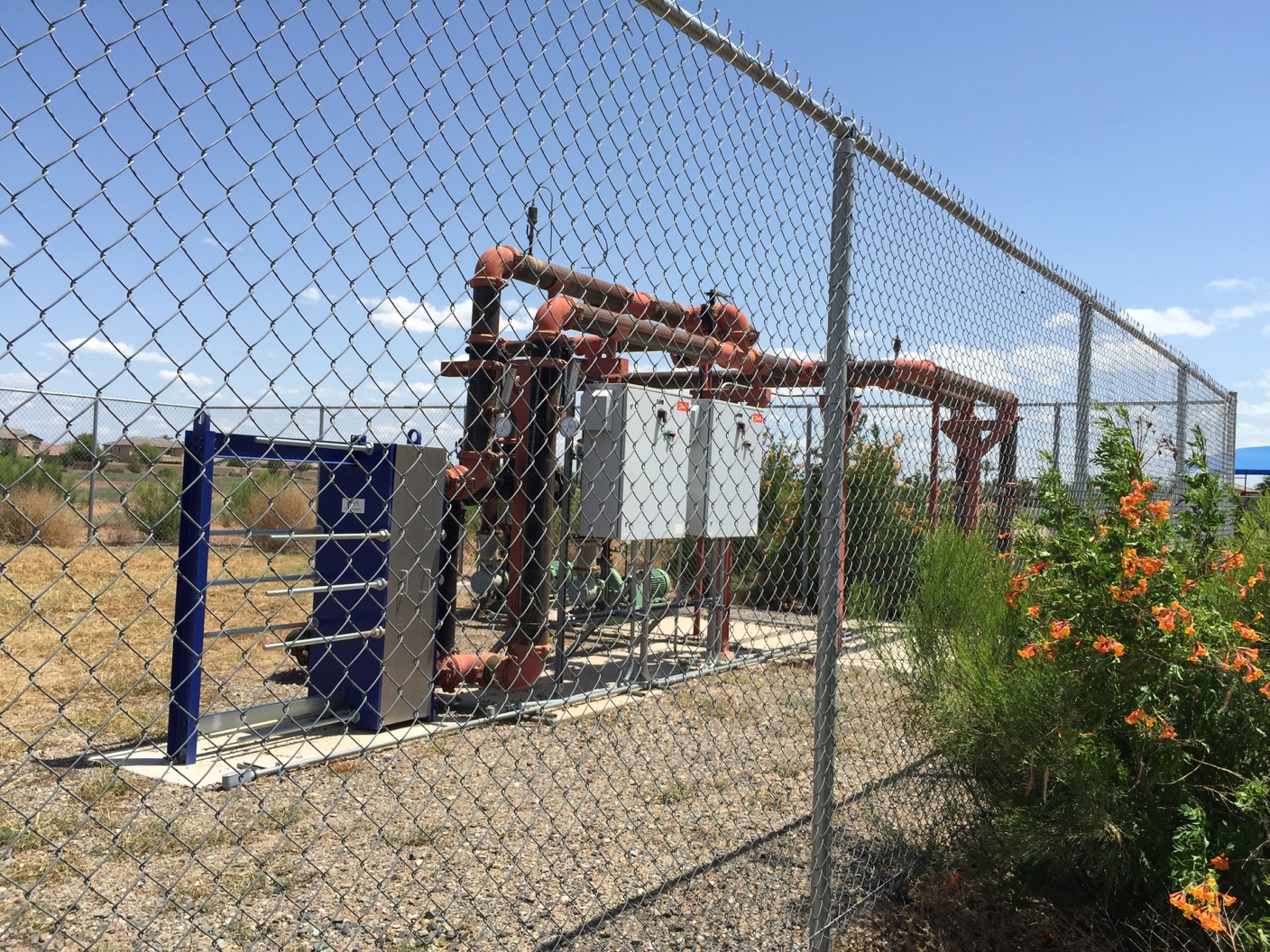 8
Current Phoenix-Goodyear Airport Superfund Site Beneficial Reuses
Palm Valley Golf Course
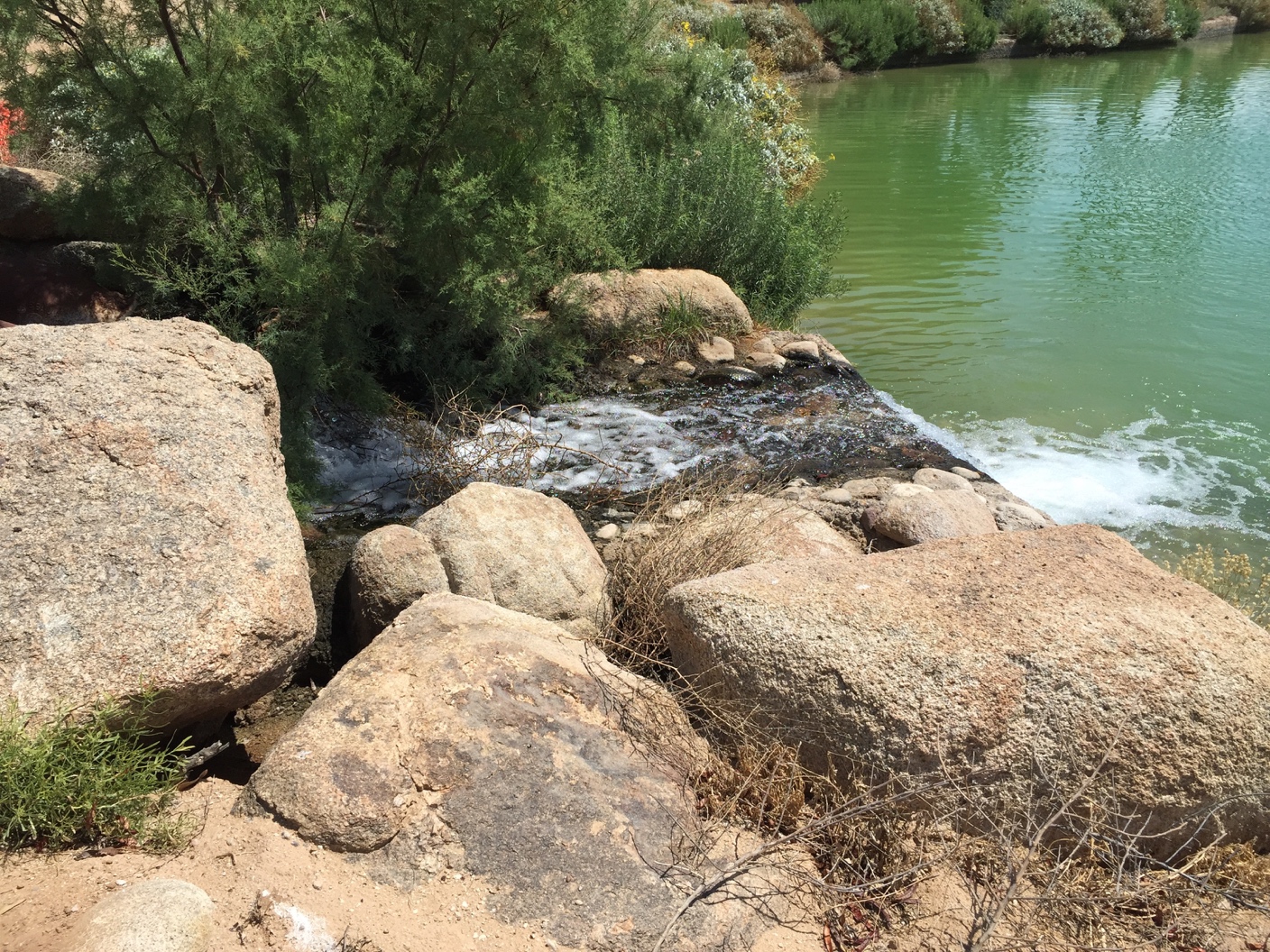 9
Current Phoenix-Goodyear Airport Superfund Site Beneficial Reuses
Irrigation Plots
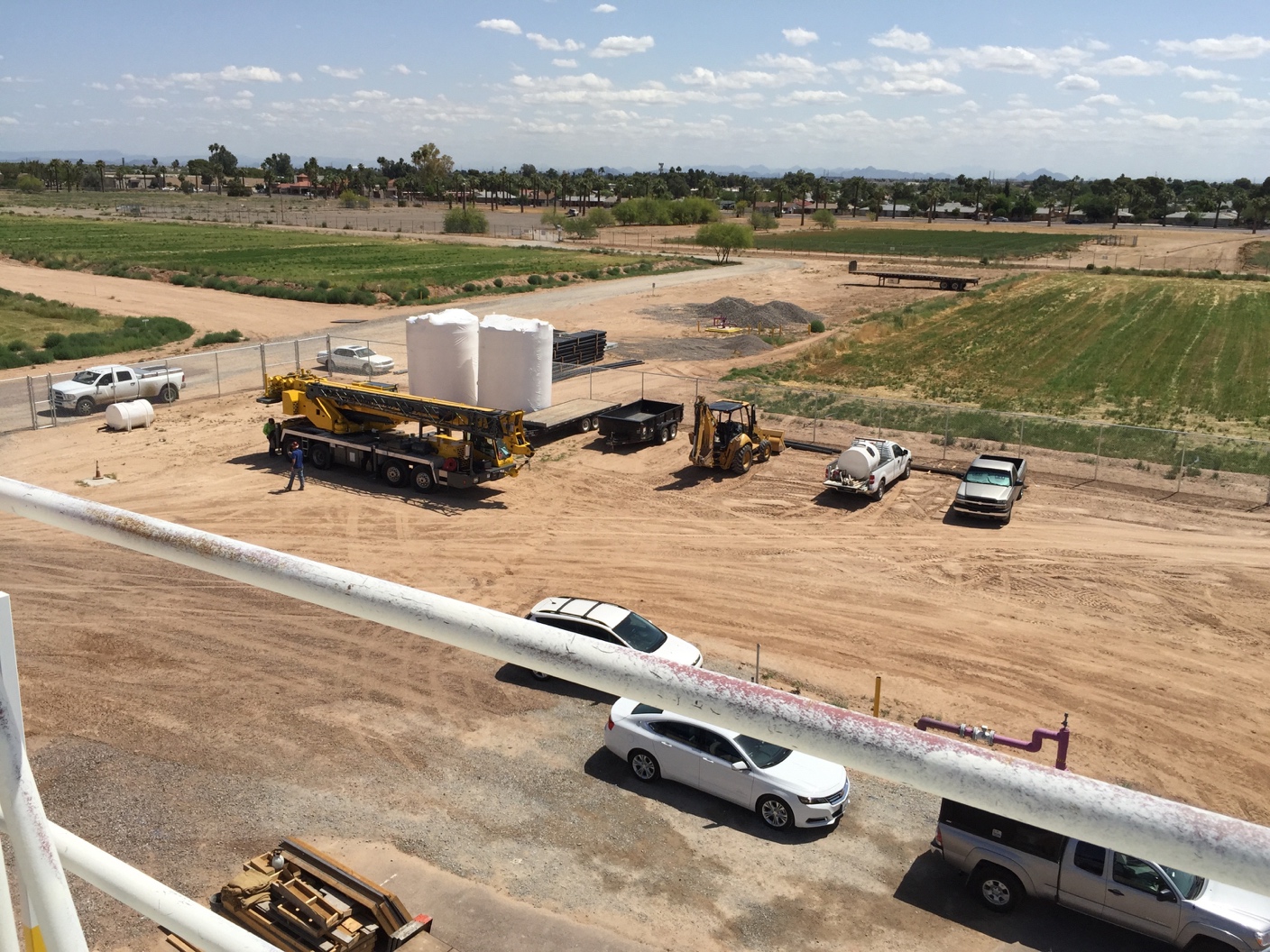 10
For More Information, Contact:
Catherine Brown
Remedial Project Manager, EPA Region 9
Brown.Catherine@epa.gov
(415) 947-4137
11